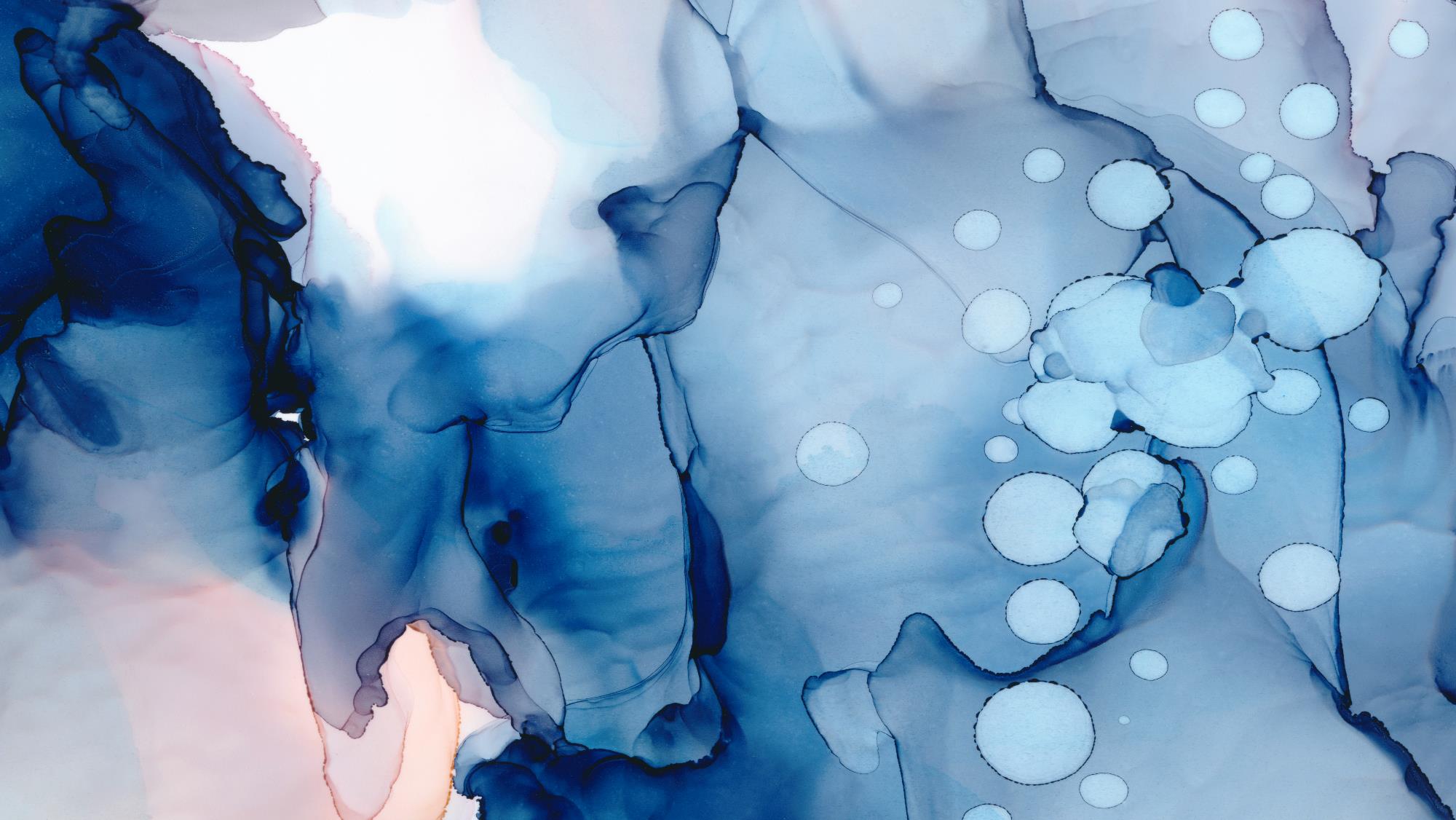 水彩风工作汇报通用模板
CREATIVE TEMPLATE
CREATIVE TEMPLATE
1.
2.
3.
CONTENTS
Feature One
Feature Two
Feature Three
A wonderful serenity has taken possession of my entire soul, like these sweet mornings of spring which
A wonderful serenity has taken possession of my entire soul, like these sweet mornings of spring which
A wonderful serenity has taken possession of my entire soul, like these sweet mornings of spring which
A wonderful serenity has taken possession of my entire soul, like these sweet mornings of spring which
Mon
Tue
Fri
Sat
Wed
Thu
Sun
PART  ONE
A wonderful serenity has taken possession of my entire soul, like these sweet mornings of spring which I enjoy with my whole heart. I am alone, and feel the charm of existence in this spot
CREATIVE_
Get Follow Us
A wonderful serenity has taken possession of my entire soul, like these sweet mornings of spring which I enjoy with my whole heart. I am alone, and feel the charm of existence in this spot
DESIGN OF_
Special Feature
#2Your Title Here
#1 Your Title Here
#3 Your Title Here
#4 Your Title Here
#6 Your Title Here
#5 Your Title Here
A wonderful serenity has taken possession of my entire soul, like these sweet mornings of spring which
A wonderful serenity has taken possession of my entire soul, like these sweet mornings of spring which
A wonderful serenity has taken possession of my entire soul, like these sweet mornings of spring which
A wonderful serenity has taken possession of my entire soul, like these sweet mornings of spring which
A wonderful serenity has taken possession of my entire soul, like these sweet mornings of spring which
A wonderful serenity has taken possession of my entire soul, like these sweet mornings of spring which
NEXT
NEXT
NEXT
NEXT
NEXT
NEXT
DESIGN OF_
Special Feature
A wonderful serenity has taken possession of my entire soul, like these sweet mornings of spring which I enjoy with my whole heart. I am alone, and feel the charm of existence in this spot
Project #1
Project #2
Project #3
Project #4
Project #5
Project #6
A wonderful serenity has taken possession of my entire soul, like these sweet mornings of spring which
A wonderful serenity has taken possession of my entire soul, like these sweet mornings of spring which
A wonderful serenity has taken possession of my entire soul, like these sweet mornings of spring which
A wonderful serenity has taken possession of my entire soul, like these sweet mornings of spring which
A wonderful serenity has taken possession of my entire soul, like these sweet mornings of spring which
A wonderful serenity has taken possession of my entire soul, like these sweet mornings of spring which
Team Colum List
See More
CREATIVE_
Our Best Team
A wonderful serenity has taken possession of my entire soul, like these sweet mornings of spring which I enjoy with my whole heart. I am alone, and feel the charm of existence in this spot
Jacob
Razer
Paulo
Caren
A wonderful serenity has taken possession of my entire soul
A wonderful serenity has taken possession of my entire soul
A wonderful serenity has taken possession of my entire soul
A wonderful serenity has taken possession of my entire soul
DESIGN OF_
A wonderful serenity has taken possession of my entire soul, like these sweet mornings of spring which I enjoy with my whole heart. I am alone, and feel the charm of existence in this spot
Testimonials
A wonderful serenity has taken possession of my entire soul, like these sweet mornings of spring which I enjoy with my whole heart. I am alone, and feel the charm of existence in this spot, which was created for the bliss of souls like mine.
A wonderful serenity has taken possession of my entire soul, like these sweet mornings of spring which I enjoy with my whole heart. I am alone, and feel the charm of existence in this spot, which was created for the bliss of souls like mine.
Jimenez - Company
Patrick - Company
CREATIVE_
PART  
TWO
FINANCIAL ANALYTICS
60%
INVESTMENT
80%
FINANCIAL PLANER
50%
BUSINESS SUPPORT
55%
DESIGN OF_
Problem Solutions
1
2
3
Feature One
Feature Two
Feature Three
A wonderful serenity has taken possession of my entire soul, like these sweet mornings of spring which I enjoy with my whole heart. I am alone, and feel the charm of existence in this spot, which was created
A wonderful serenity has taken possession of my entire soul, like these sweet mornings of spring which I enjoy with my whole heart. I am alone, and feel the charm of existence in this spot, which was created
A wonderful serenity has taken possession of my entire soul, like these sweet mornings of spring which I enjoy with my whole heart. I am alone, and feel the charm of existence in this spot, which was created
DESIGN OF_
Pricing Plan
Basic
Premium
Pro
$15,99
$55,99
$35,99
Insert Text in This Text
Insert Text in This Text
Insert Text in This Text
Insert Text in This Text
Insert Text in This Text
Insert Text in This Text
PURCHASE
PURCHASE
PURCHASE
DESIGN OF_
Special Feature
A wonderful serenity has taken possession of my entire soul, like these sweet mornings of spring which I enjoy with my whole heart. I am alone, and feel the charm of existence in this spot
4
7
10
Four Day
To Available
Seven Day
To Available
Ten Day
To Available
A wonderful serenity has taken possession of my entire soul, like these sweet mornings of spring which
A wonderful serenity has taken possession of my entire soul, like these sweet mornings of spring which
A wonderful serenity has taken possession of my entire soul, like these sweet mornings of spring which
PURCHASE
PURCHASE
PURCHASE
CREATIVE_
A wonderful serenity has taken possession of my entire soul, like these sweet mornings of spring which I enjoy with my whole heart. I am alone, and feel the charm of existence in this spot
Option One
75%
CREATIVE_
A wonderful serenity has taken possession of my entire soul, like these sweet mornings of spring which I enjoy with my whole heart. I am alone, and feel the charm of existence in this spot
Placeholder Slide
CREATIVE_
PART THREE
A wonderful serenity has taken possession of my entire soul, like these sweet mornings of spring which I enjoy with my whole heart.
DESIGN OF_
Web View Mockup
A wonderful serenity has taken possession of my entire soul, like these sweet mornings of spring which I enjoy with my whole heart. I am alone, and feel the charm of existence in this spot
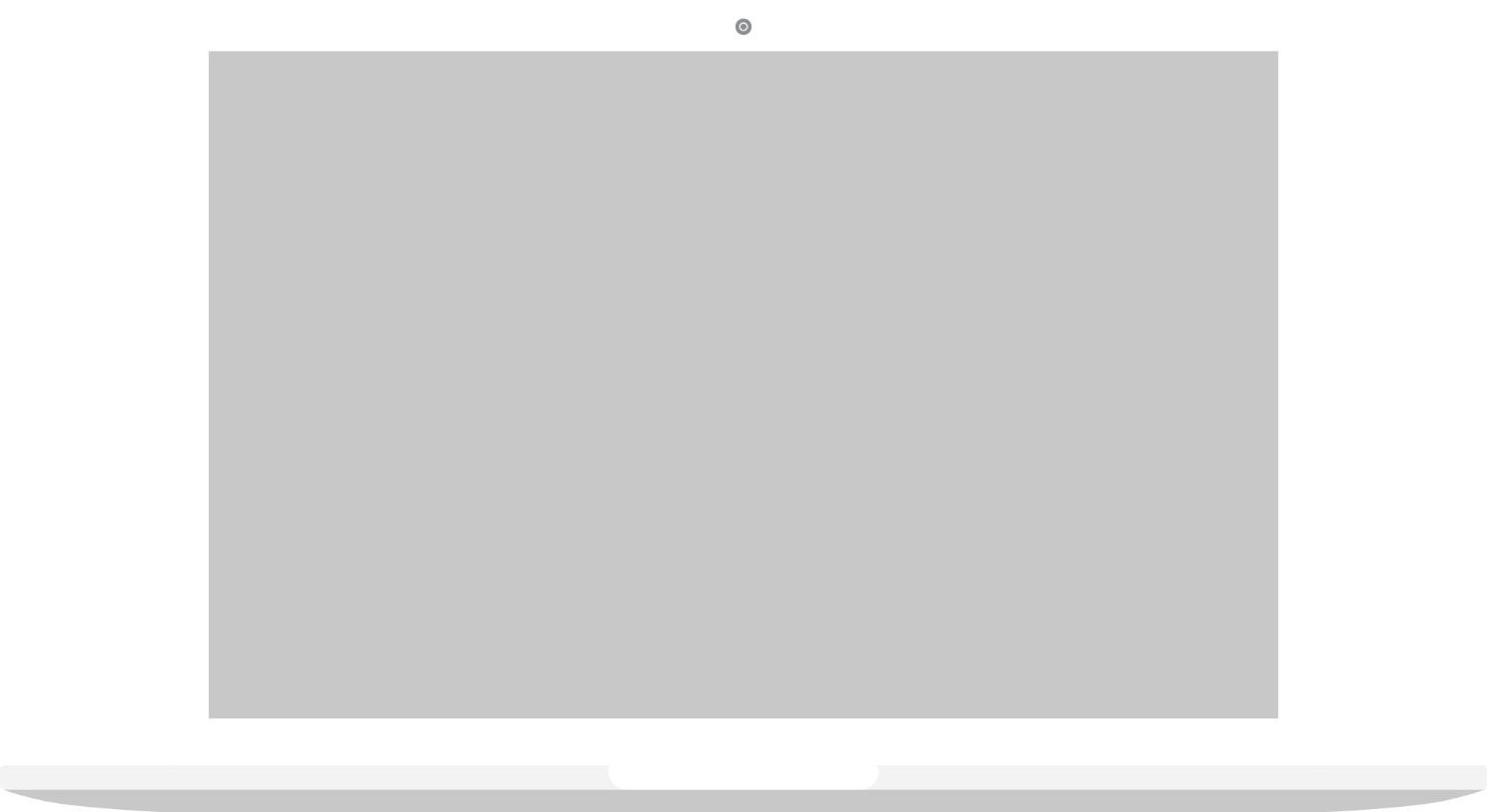 CREATIVE_
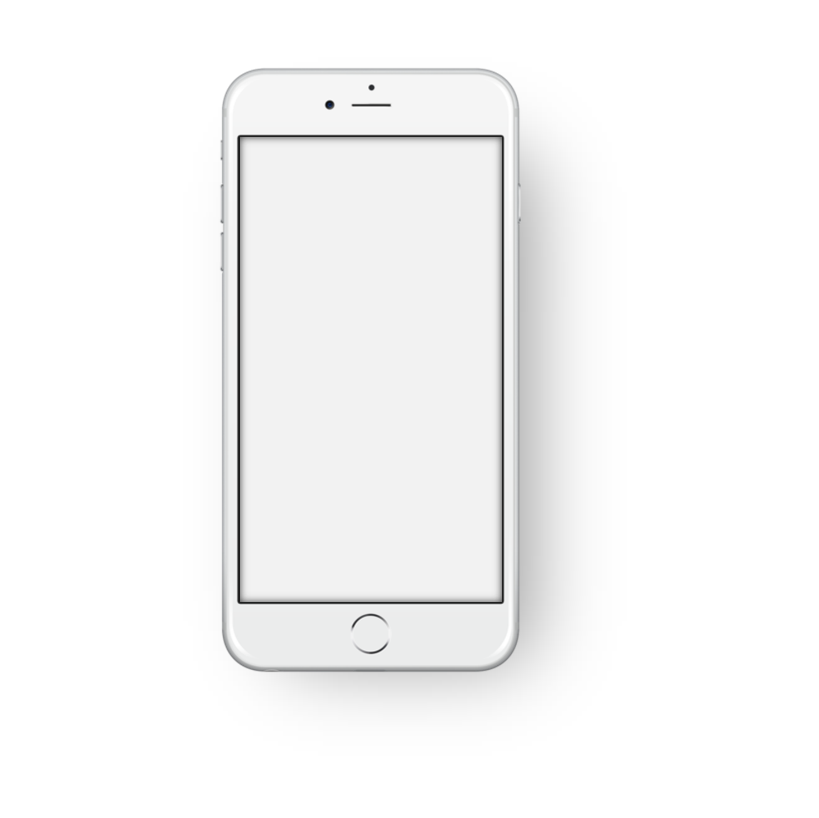 Dynamic App Mockup
A wonderful serenity has taken possession of my entire soul, like these sweet mornings of spring which I enjoy with my whole heart. I am alone, and feel the charm of existence in this spot, which was created for the bliss of souls like mine.
CREATIVE_
Dynamic App Mockup
A wonderful serenity has taken possession of my entire soul, like these sweet mornings of spring which I enjoy with my whole heart. I am alone, and feel the charm of existence in this spot, which was created for the bliss of souls like mine.
Option One
75%
A wonderful serenity has taken possession of my entire soul, like these sweet mornings of spring which I enjoy with my whole heart. I am alone, and feel the charm of existence in this spot, which was created for the bliss of souls like mine. I am so happy, my dear friend, so absorbed in the exquisite sense of mere tranquil existence.
CREATIVE_
Minimalism Image
299,000
A wonderful serenity has taken possession of my entire soul, like these sweet mornings of spring which I enjoy with my whole heart.
DESIGN OF_
A wonderful serenity has taken possession of my entire soul, like these sweet mornings of spring which I enjoy with my whole heart. I am alone, and feel the charm of existence in this spot
Special Timeline
October
December
November
2019
2019
2019
Starting Project
Resolution Plan
Company  Anniversary
A wonderful serenity has taken possession of my entire soul, like these sweet mornings of spring
A wonderful serenity has taken possession of my entire soul, like these sweet mornings of spring
A wonderful serenity has taken possession of my entire soul, like these sweet mornings of spring
January
March
February
2020
2020
2020
New Year New Target
Settings All Project
Project Goal
A wonderful serenity has taken possession of my entire soul, like these sweet mornings of spring
A wonderful serenity has taken possession of my entire soul, like these sweet mornings of spring
A wonderful serenity has taken possession of my entire soul, like these sweet mornings of spring
DESIGN OF_
Step Infographic
A wonderful serenity has taken possession of my entire soul, like these sweet mornings of spring which I enjoy with my whole heart. I am alone, and feel the charm of existence in this spot
1
3
5
4
6
2
Option One
Option Two
Option Three
Option Four
Option Five
Option Six
A wonderful serenity has taken possession
A wonderful serenity has taken possession
A wonderful serenity has taken possession
A wonderful serenity has taken possession
A wonderful serenity has taken possession
A wonderful serenity has taken possession
70%
A
100%
B
75%
C
#4  Feature Four
#3 Feature Three
#2  Feature Two
#1  Feature One
#5  Feature Five
A wonderful serenity has taken possession of my entire soul, like these sweet mornings
A wonderful serenity has taken possession of my entire soul, like these sweet mornings
A wonderful serenity has taken possession of my entire soul, like these sweet mornings
A wonderful serenity has taken possession of my entire soul, like these sweet mornings
A wonderful serenity has taken possession of my entire soul, like these sweet mornings
45%
D
30%
E
MON
TUES
WED
THU
FRI
SAT
SUN
100
90
A wonderful serenity has taken possession of my entire soul, like these sweet mornings of spring which I enjoy with my whole heart. I am alone, and feel the charm of existence in this spot, which was created for the bliss of souls like mine. I am so happy, my dear friend, so absorbed in the exquisite sense of mere tranquil existence.
CREATIVE_
80
Minimalism Chart
70
60
50
40
30
20
10
Instagram
Twitter
Google +
Skype
Facebook
A wonderful serenity has taken possession of my entire soul, like these sweet mornings
A wonderful serenity has taken possession of my entire soul, like these sweet mornings
A wonderful serenity has taken possession of my entire soul, like these sweet mornings
A wonderful serenity has taken possession of my entire soul, like these sweet mornings
A wonderful serenity has taken possession of my entire soul, like these sweet mornings
01
Option One
02
Option Two
Modern Infographic
03
Option Three
04
Option Four
#4  Feature Four
#3 Feature Three
#2  Feature Two
#1  Feature One
A wonderful serenity has taken possession of my entire soul, like these sweet mornings of spring which
A wonderful serenity has taken possession of my entire soul, like these sweet mornings of spring which
A wonderful serenity has taken possession of my entire soul, like these sweet mornings of spring which
A wonderful serenity has taken possession of my entire soul, like these sweet mornings of spring which
GET IN TOUCH
A wonderful serenity has taken possession of my entire soul, like these sweet mornings of spring which I enjoy with my whole heart.
Email
Call Us
Address
Upper Yard, 221